Les membres du Bureau Directeur du GNVR
vous souhaitent une très
Bonne et Heureuse 
Année 2023!
Avec  quelques pensées d’un vieux sage 
colombien, Jorge Annibal Torres,
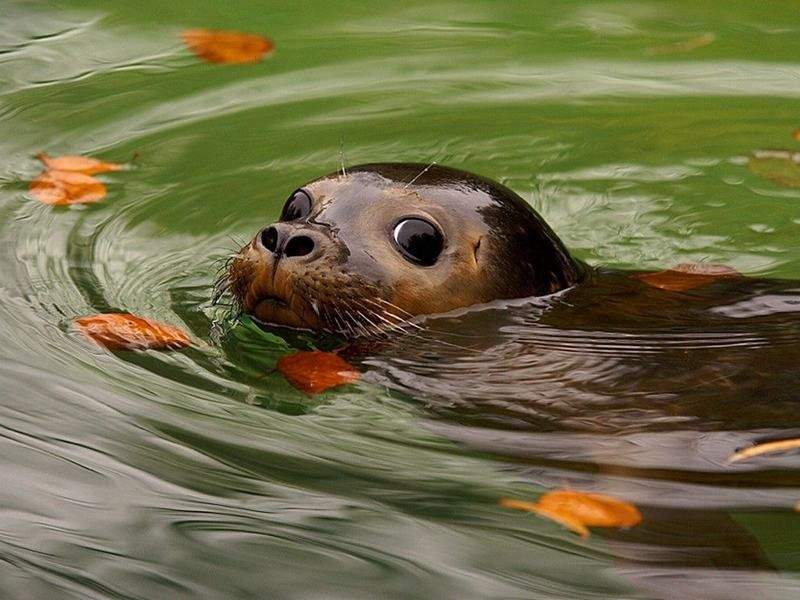 Résolutions pour 2023
Marche de 10 à 30 minutes tous les jours.  Pendant
     que tu marches, souris.
R.B.
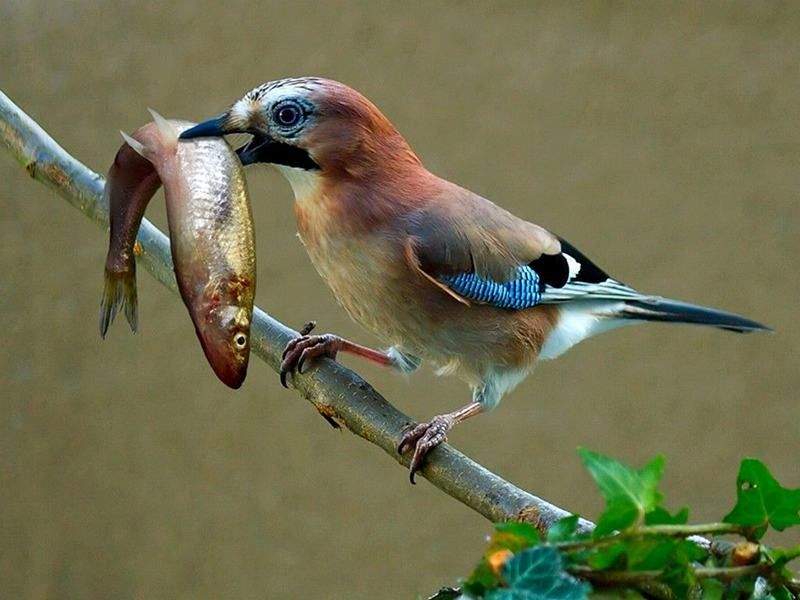 2. Assieds-toi en silence au moins 10 minutes chaque jour.  Enferme-toi si nécessaire.
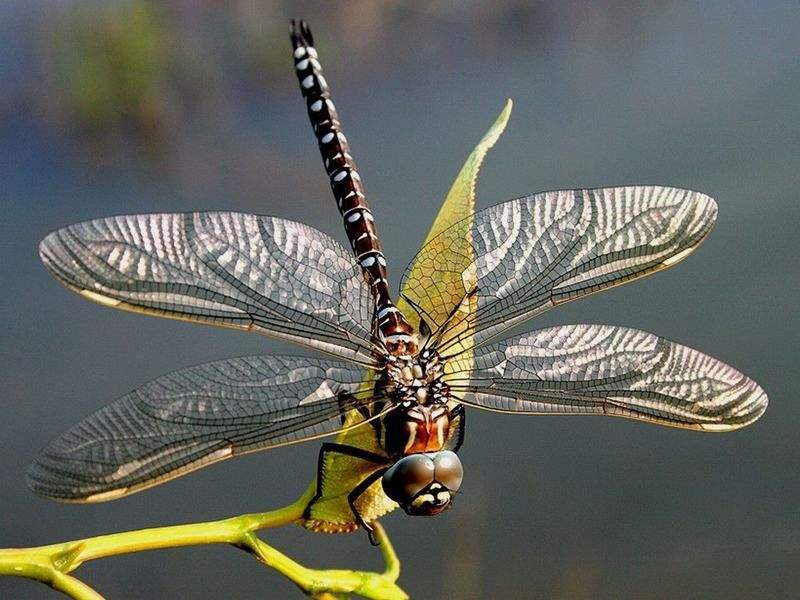 3. Écoute de la bonne musique tous les jours, c’est la nourriture de l’âme
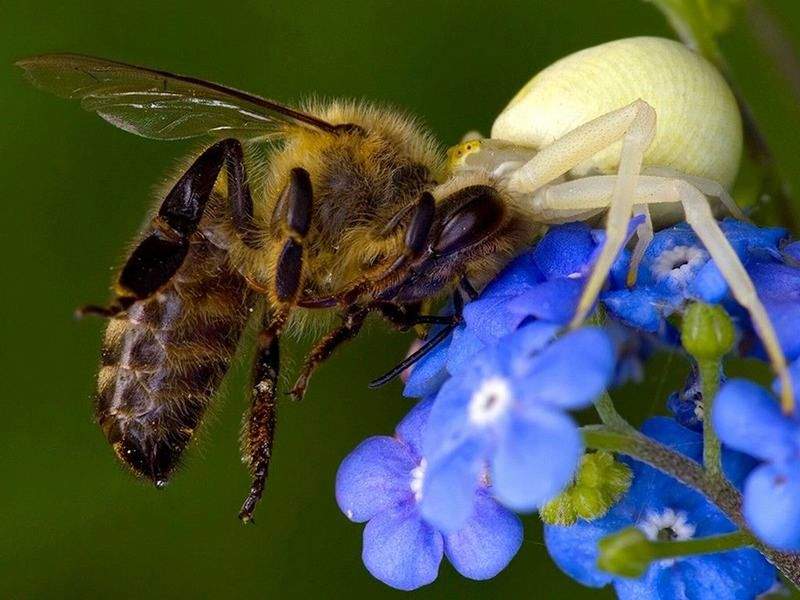 4. En te levant le matin, programme ta journée sans la surcharger. 

Aujourd’hui, je ___________________
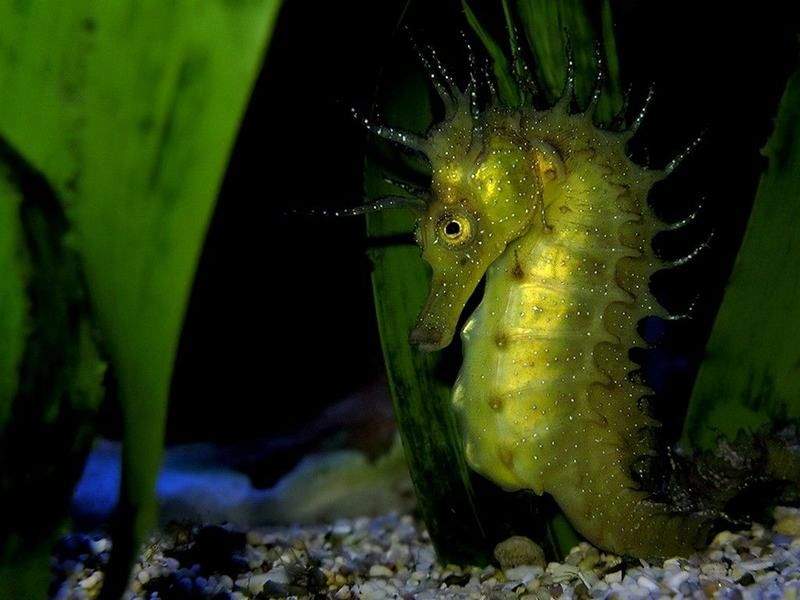 5. Fonde ta vie sur ces 3 E:
    Énergie. Enthousiasme. Empathie.
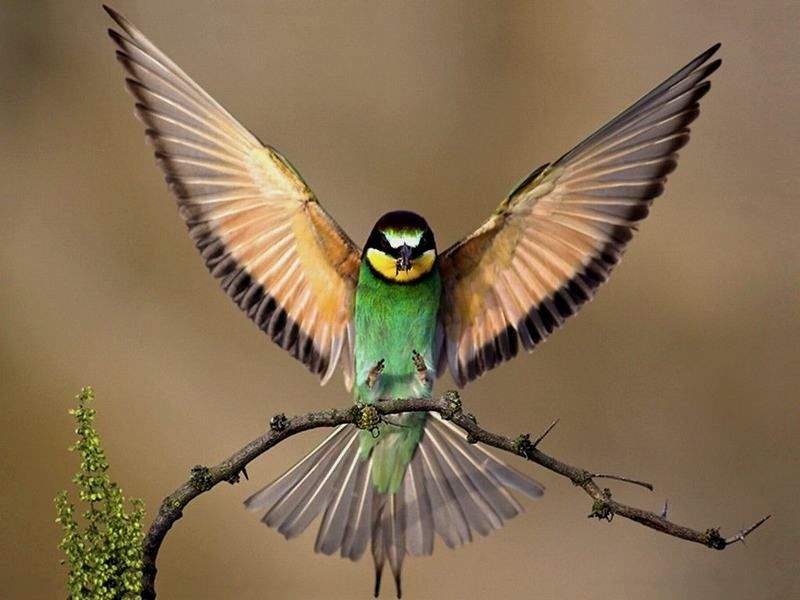 6. Divertis-toi avec plus de jeux que l’an
    passé.
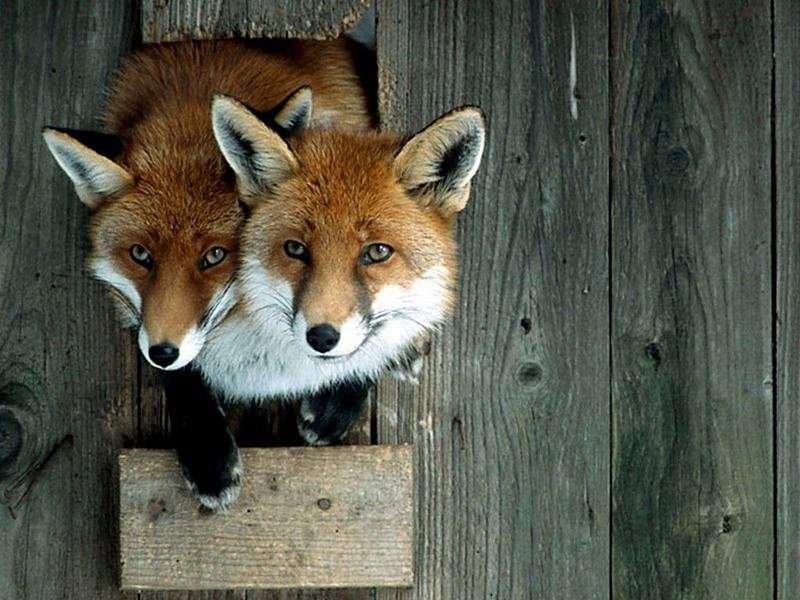 7. Lis plus de livres que l’an passé.
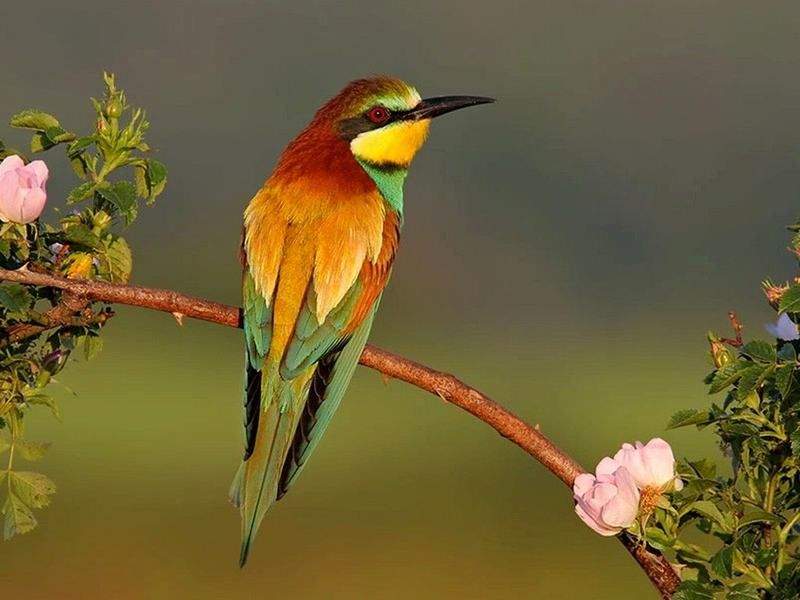 8. Regarde au ciel au moins une fois par jour  pour  te rendre compte de l’immensité et de la beauté du monde qui t’entoure.
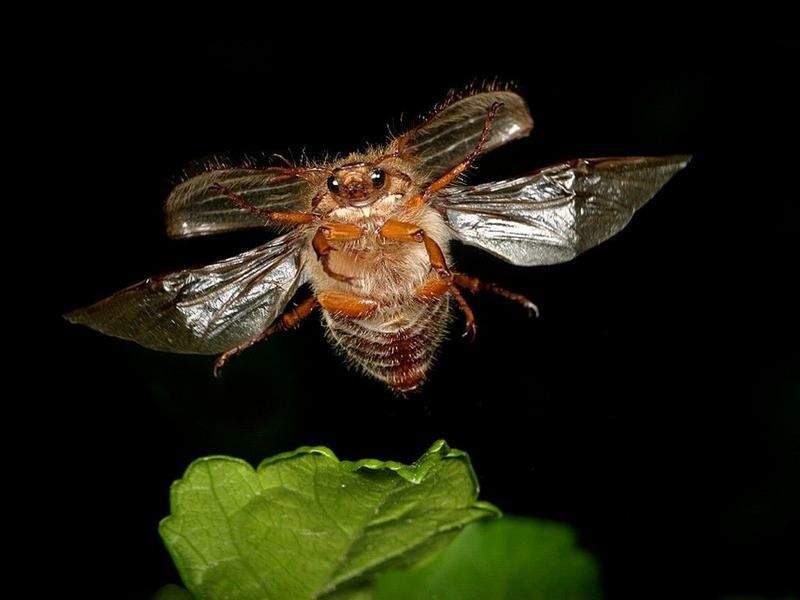 9. Rêve davantage lorsque tu es    éveillé.
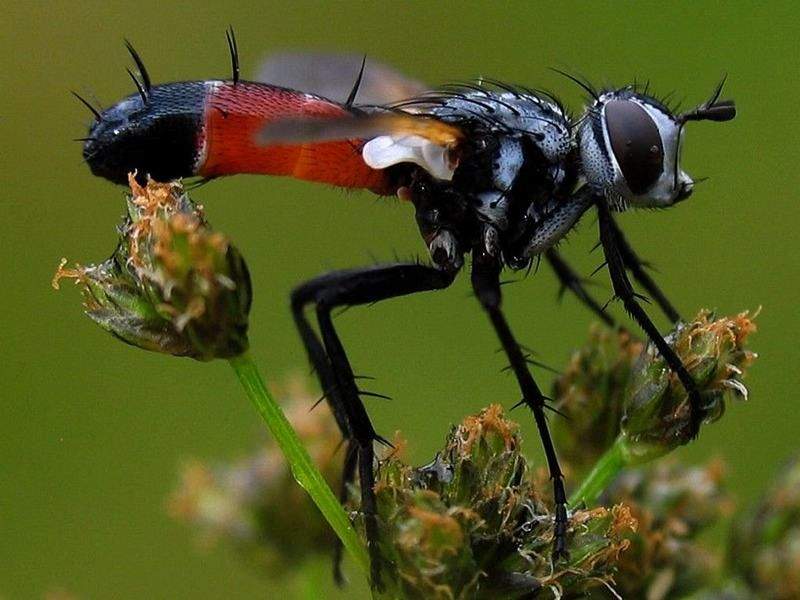 10. Alimente-toi du fruit des arbres et des plantes.  Mange moins d’aliments industriels ou qui requièrent un sacrifice.
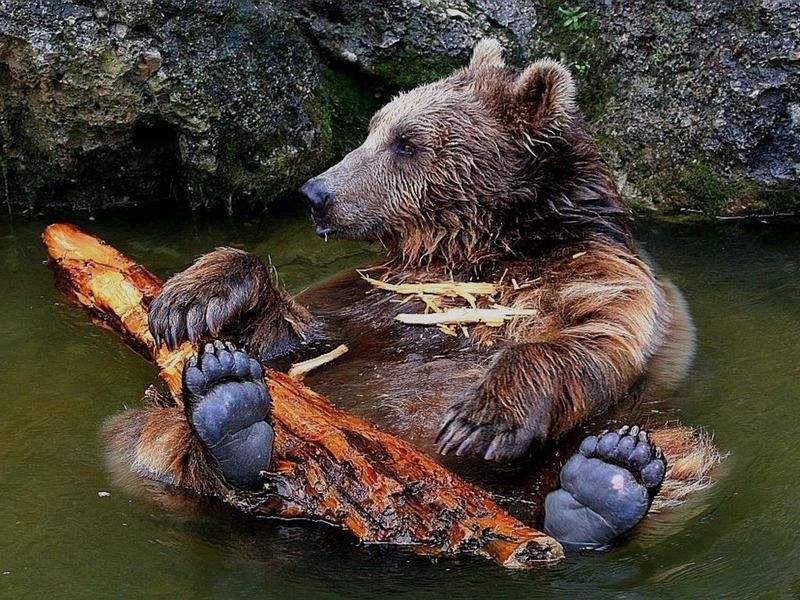 11. Mange des noix. Bois du thé vert, beaucoup d’eau et une coupe de vin par jour (consomme-la pour célébrer le merveilleux de la vie et fais-le en compagnie de quelqu’un que tu aimes).
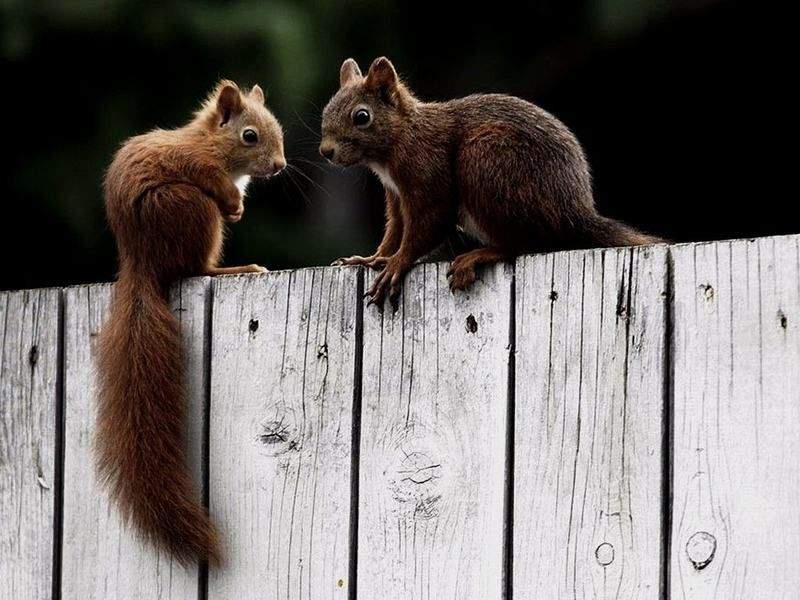 12. Essaie de faire rire d’autres personnes 
      chaque jour.
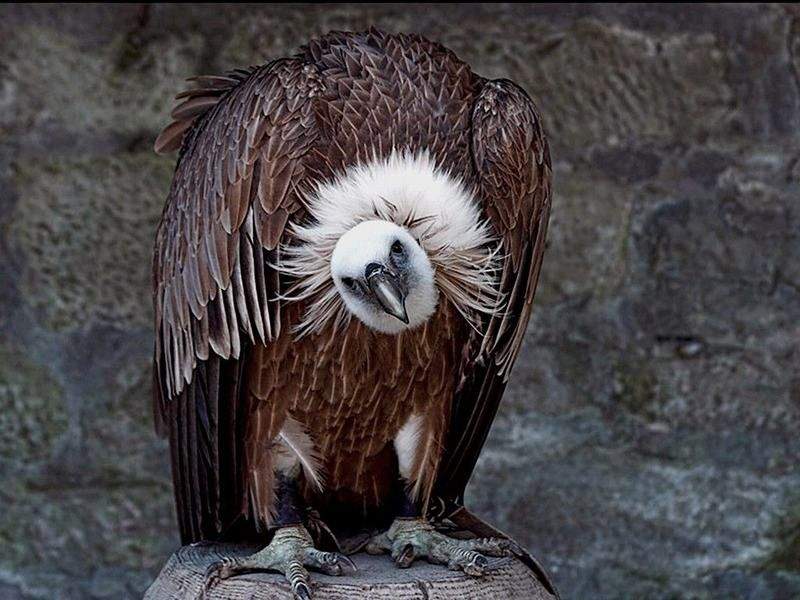 13.   Élimine le désordre de ta maison, de ton auto, de ton bureau, de ton atelier, afin d’y laisser entrer des énergies nouvelles.
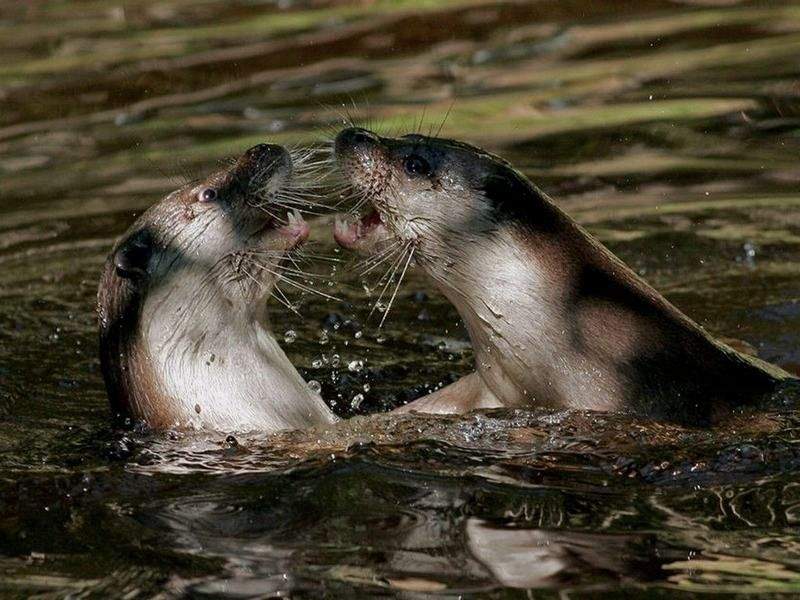 14. Ne gaspille pas ton temps en d’amers bavardages, choses du passé ou pensées négatives ou qui ne sont pas sous ton contrôle.  Vaut mieux investir ton énergie dans le positif et le présent.
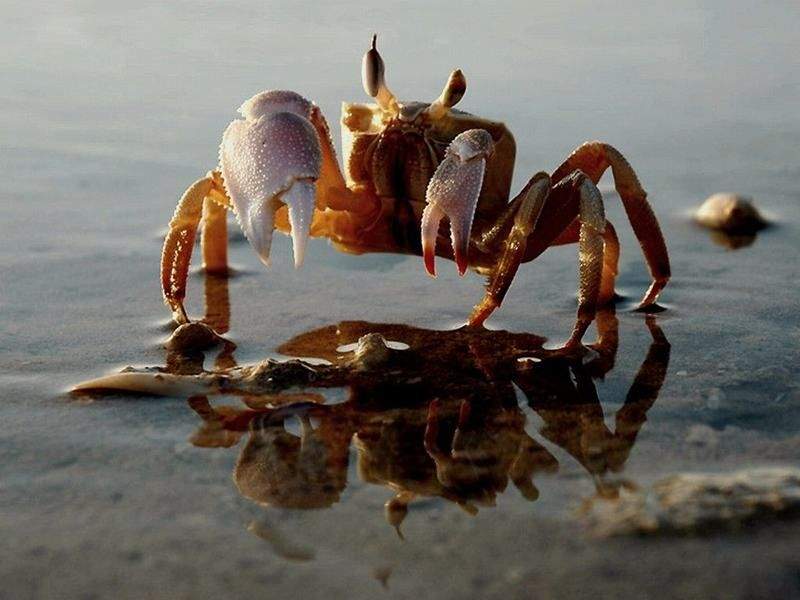 15. Rends-toi compte que la vie est une école et que tu es ici pour apprendre.  Les problèmes sont des leçons qui vont et viennent et ce que tu apprends à travers eux te restera pour toute la vie.
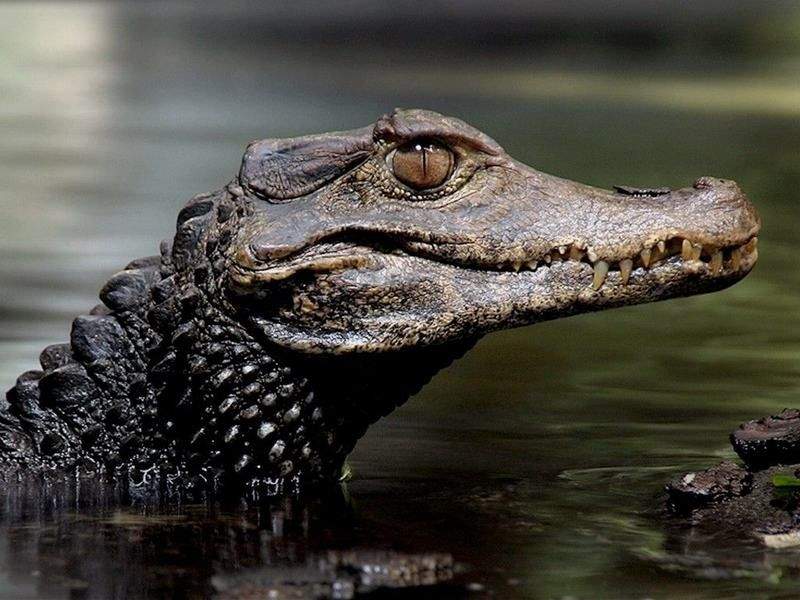 16. Déjeune comme un roi, dîne comme un prince et soupe comme un mendiant.
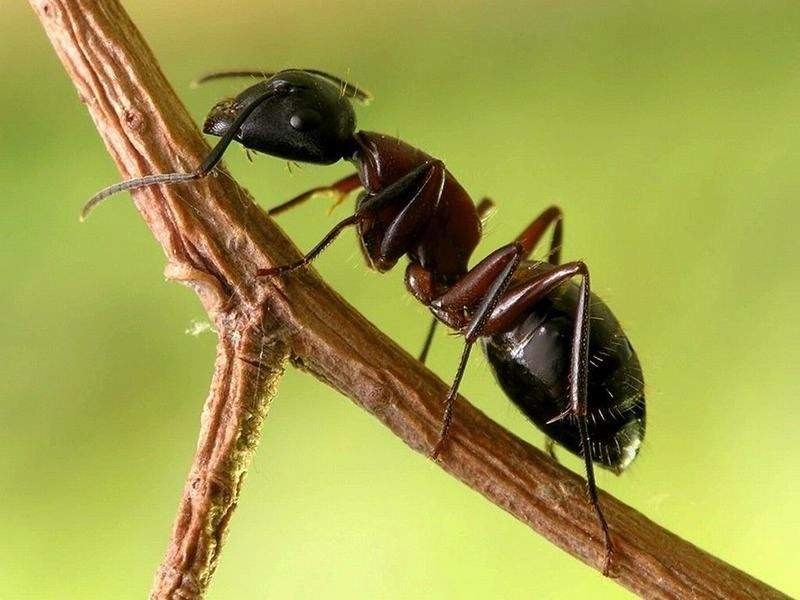 17. Souris et ris davantage.
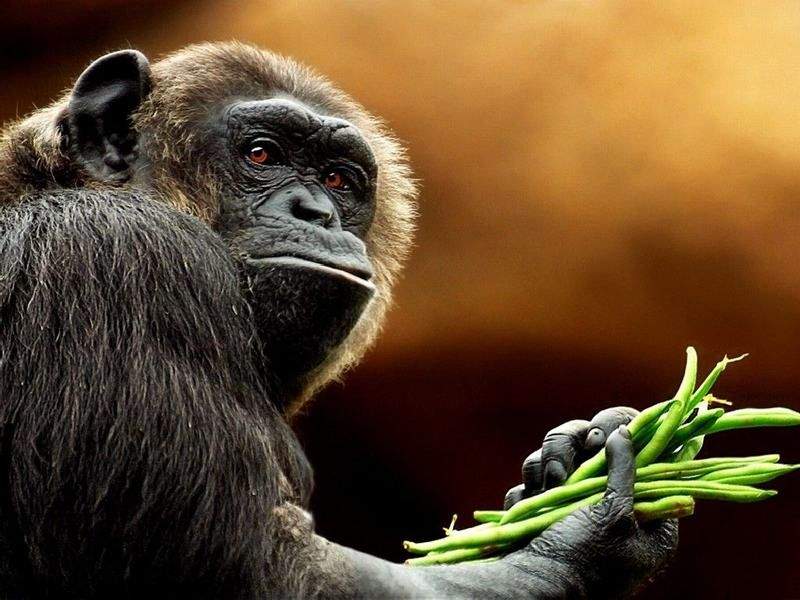 18.  Ne laisse pas passer l’occasion d’embrasser ceux et celles qui l’apprécient.
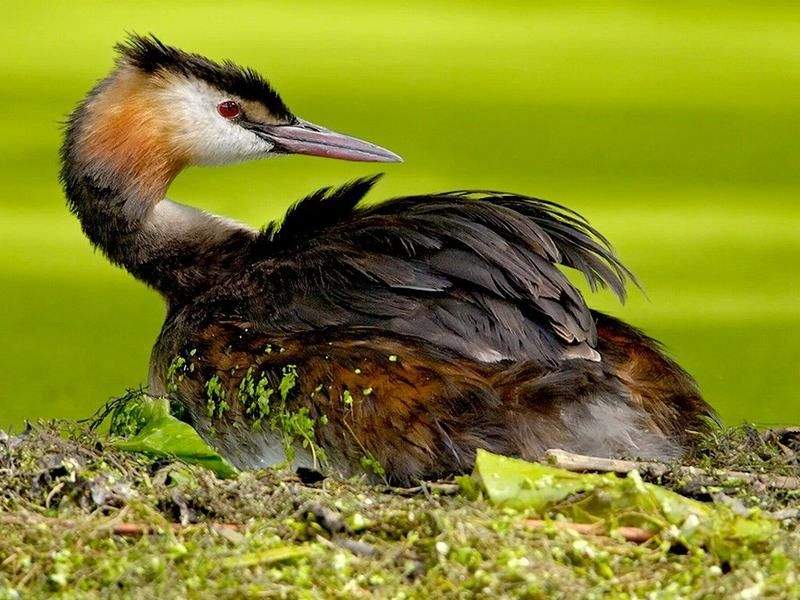 19. La vie est trop courte pour t’ennuyer ou détester quelqu’un.
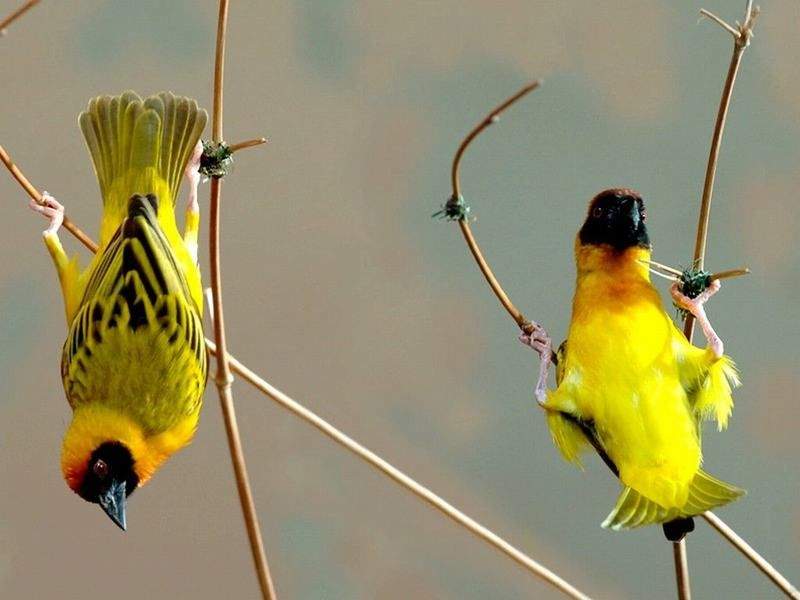 20.  Ne te prends pas trop au sérieux.
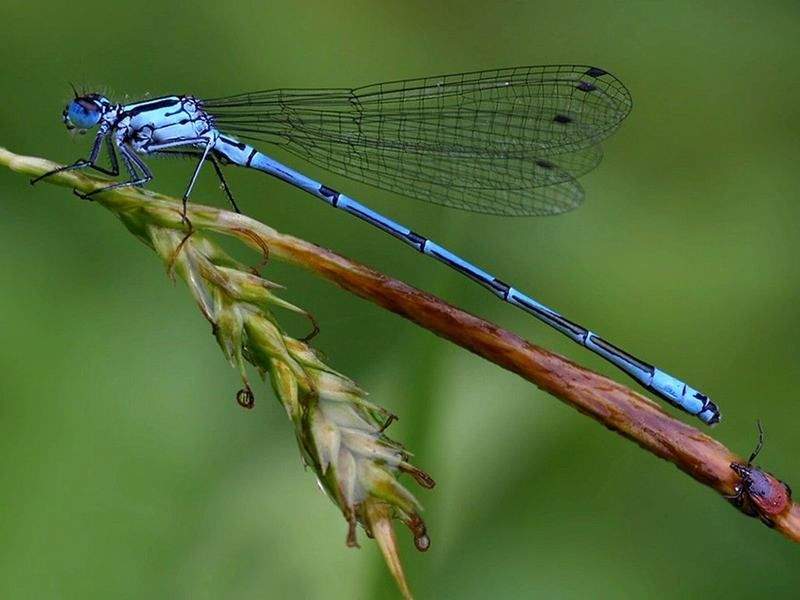 21.  Il n’est pas nécessaire que tu gagnes toutes les discussions. Accepte de ne pas être d’accord et apprends des autres.
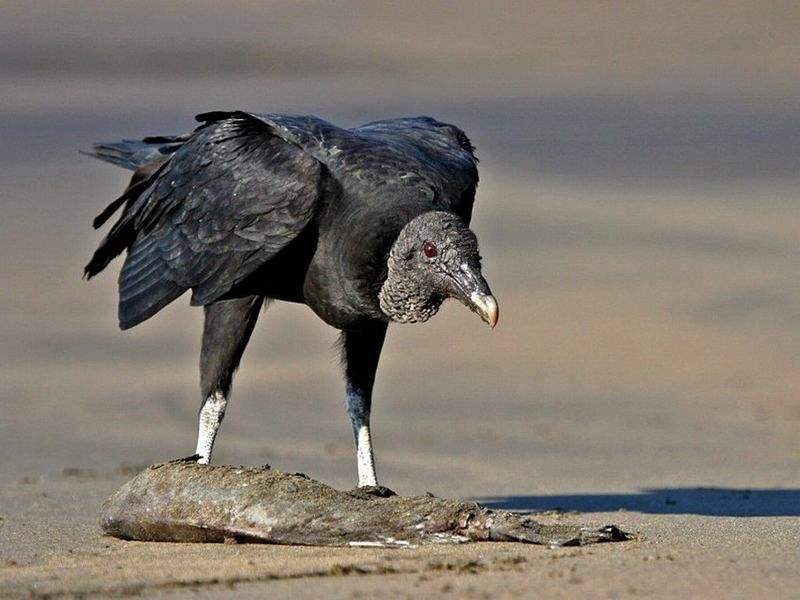 22.  Fais la paix avec ton passé, ainsi tu ne ruineras pas ton présent.
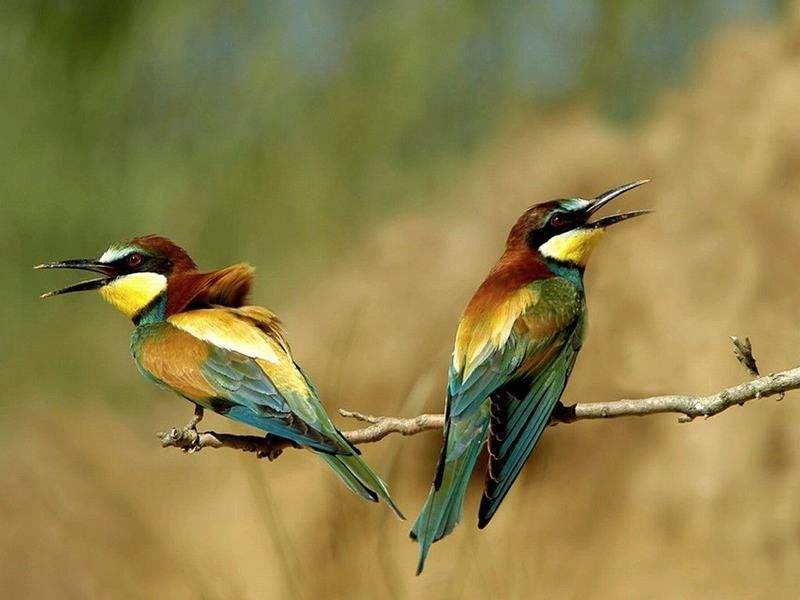 23.  Ne compare pas ta vie avec celle des autres. Tu n’as pas idée du chemin qu’ils ont parcouru.
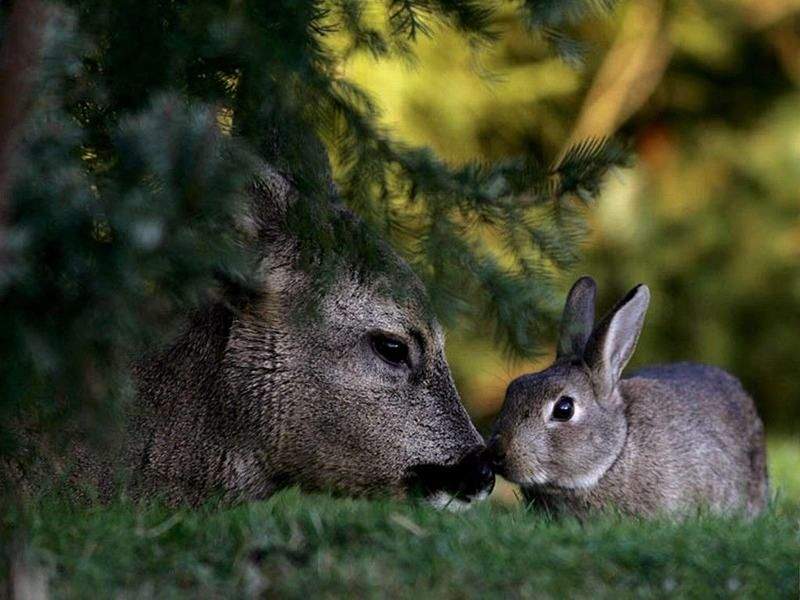 24.  Personne n’est responsable de ton bonheur, sauf toi-même.
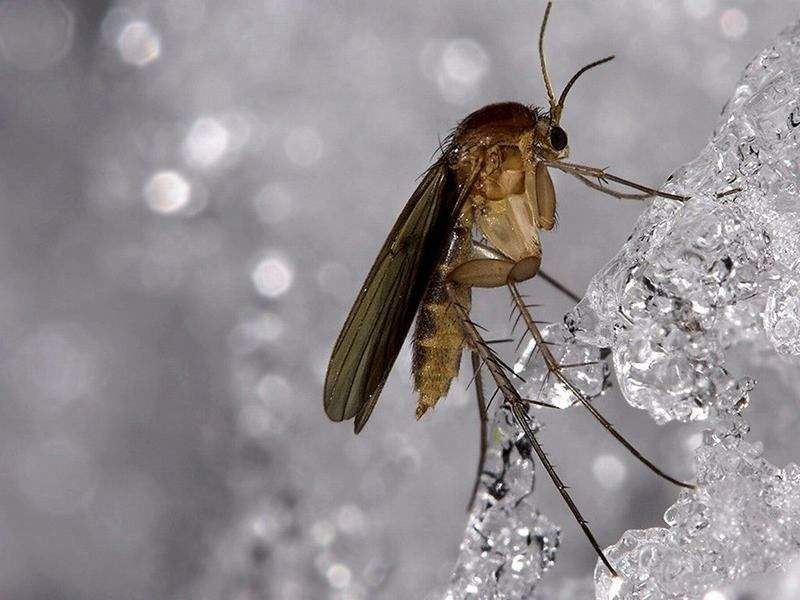 25. Rappelle-toi que tu n’as pas le contrôle sur ce qui t’arrive, mais bien sur ce que tu en fais.
t
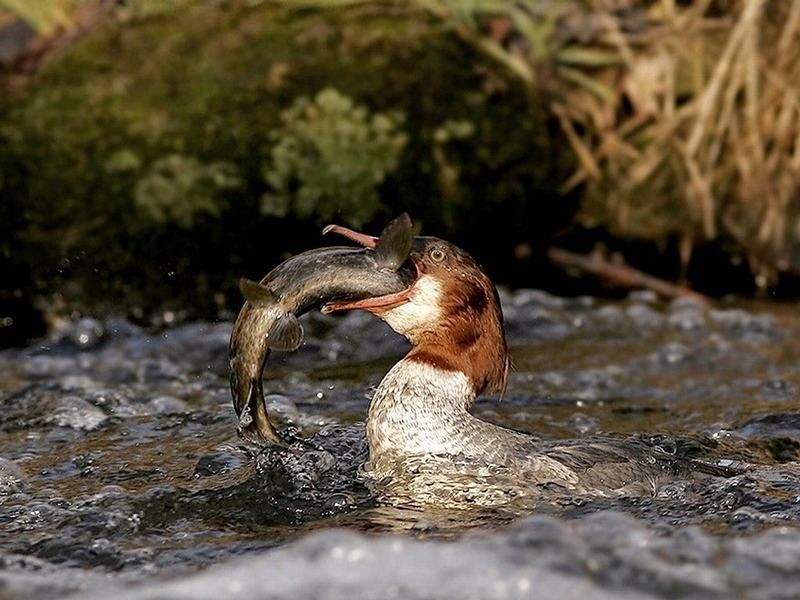 26.  Apprends quelque chose de nouveau chaque jour.
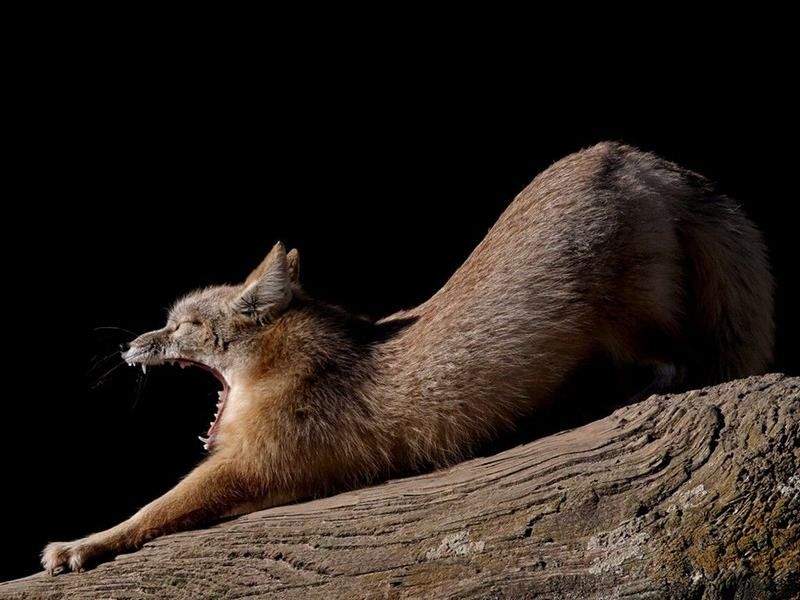 27.  Ce que les autres pensent de toi n’est pas de ton ressort.
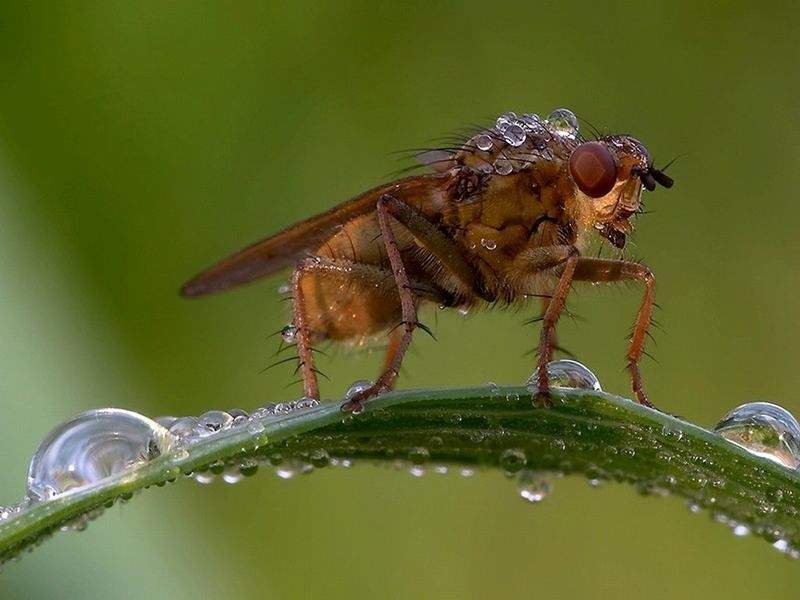 28.  Apprécie ton corps et prends en soin.
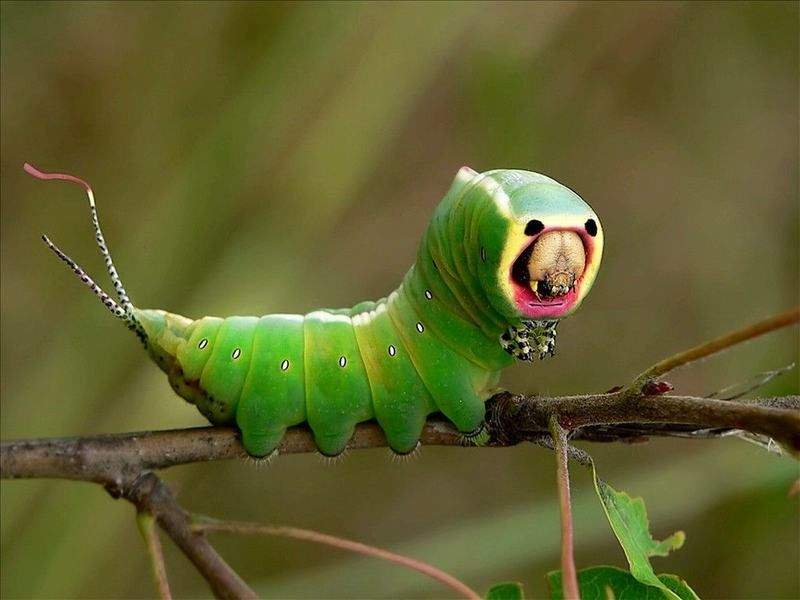 29.  Peu importe que la situation soit bonne ou mauvaise, elle changera.
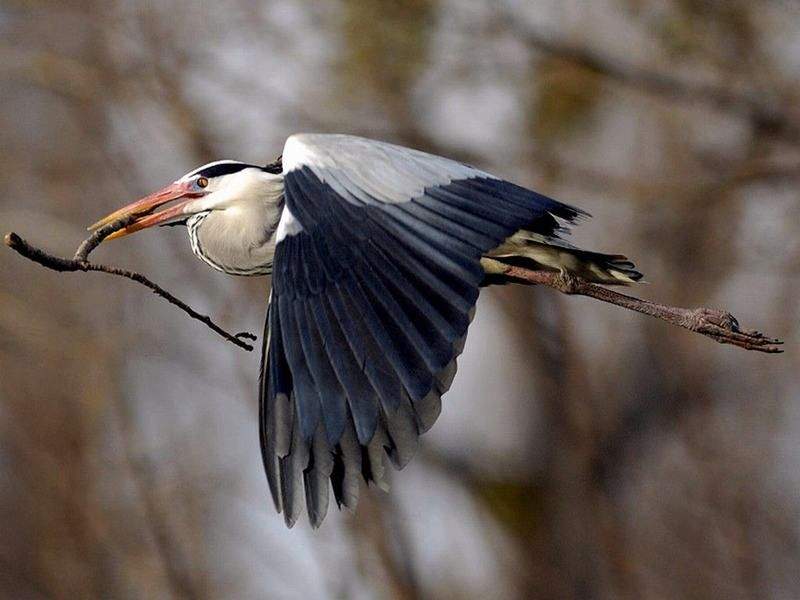 30.  N’use pas tes forces.  Ton travail ne prendra pas soin de toi quand tu seras malade.  Tes proches, oui.
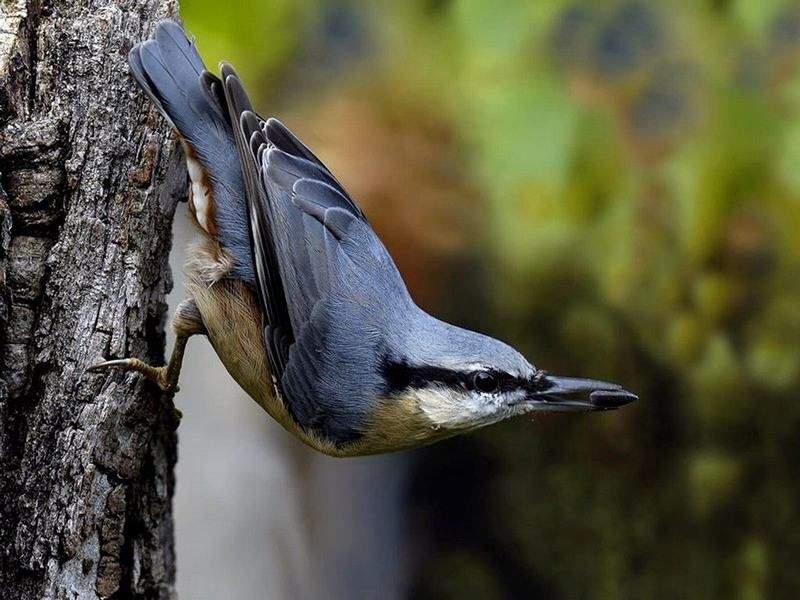 31.  Défais-toi des choses qui ne te sont plus utiles, ni bonnes, ni amusantes.
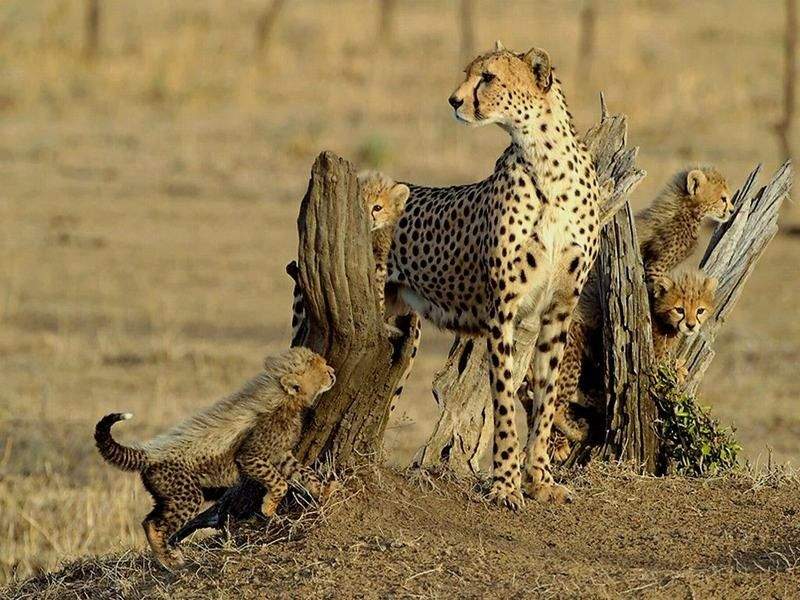 32.  L’envie est une perte de temps.  Tu as déjà tout ce qu’il te faut.
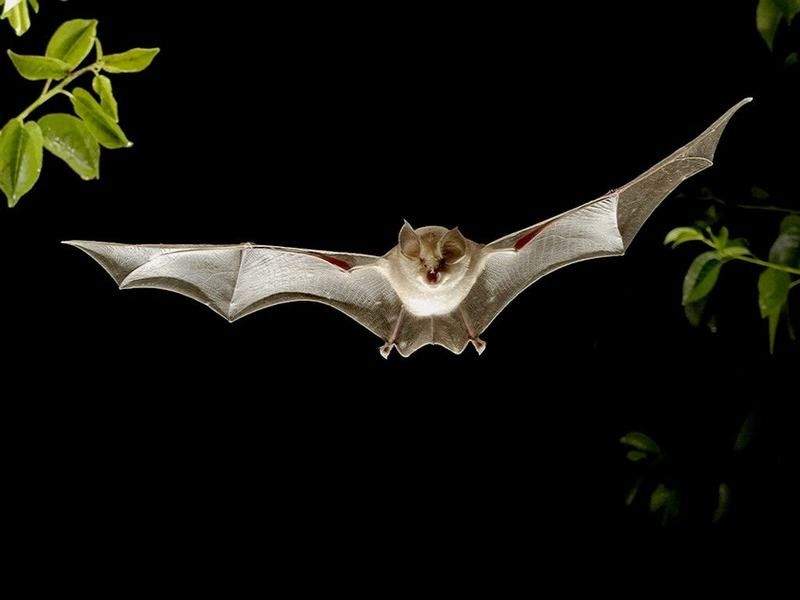 33.  Le meilleur reste à venir.
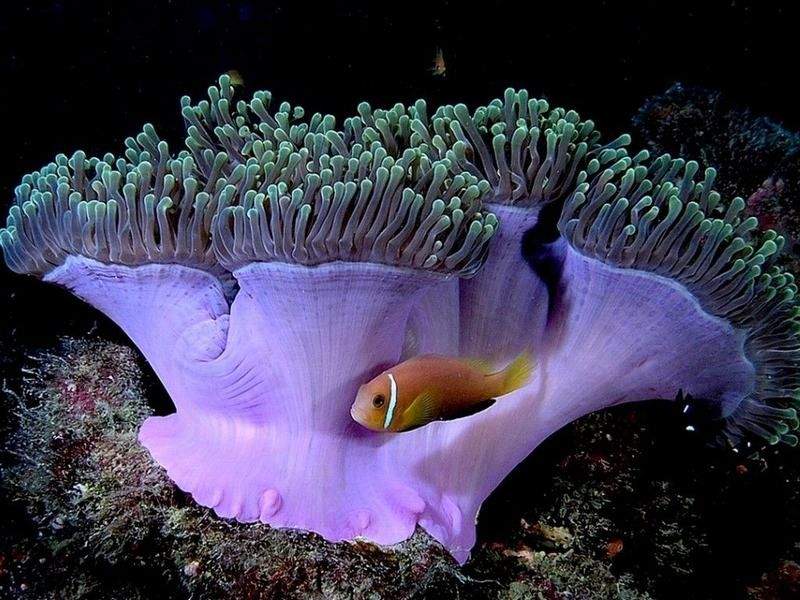 34. Peu importe comment tu te sens, lève-toi, habille-toi et vois ce qui se passe quitte à te recoucher.
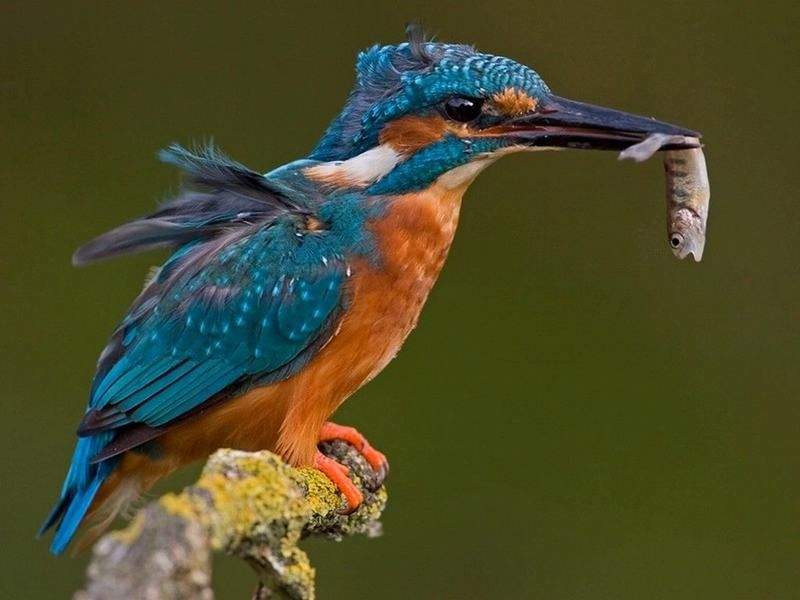 35.  Profite de tes talents et fais en profiter les autres.
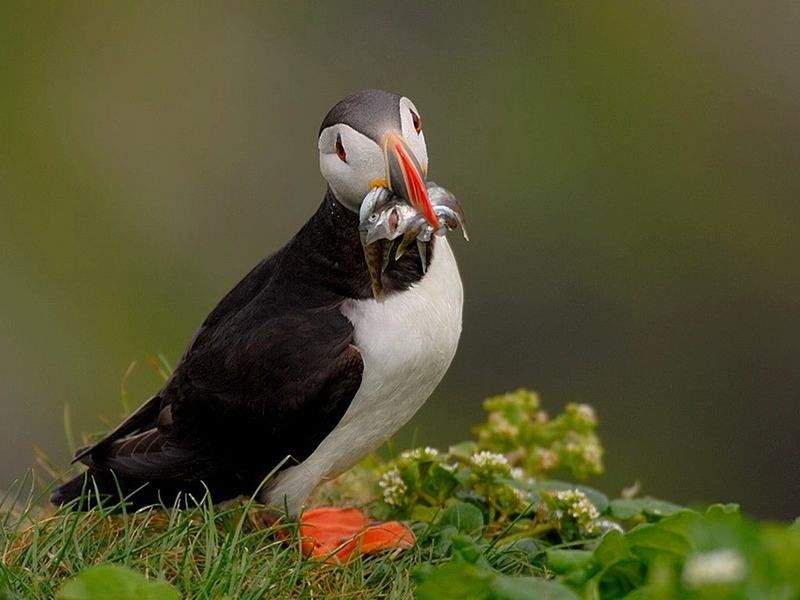 36.  Appelle tes proches plus souvent et dis-leur que tu penses à eux.
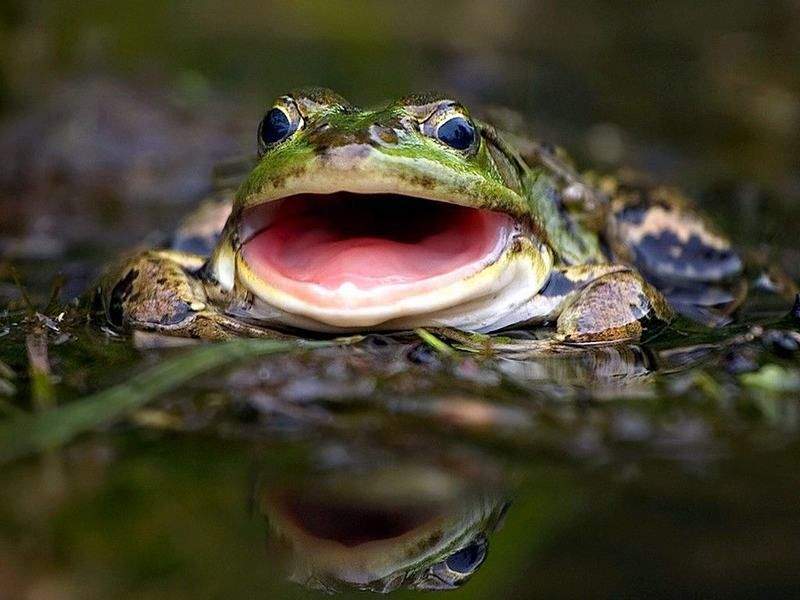 37.  Chaque nuit, avant de te coucher, dis –toi: Je suis content de ce que j’ai réussi ou obtenu.
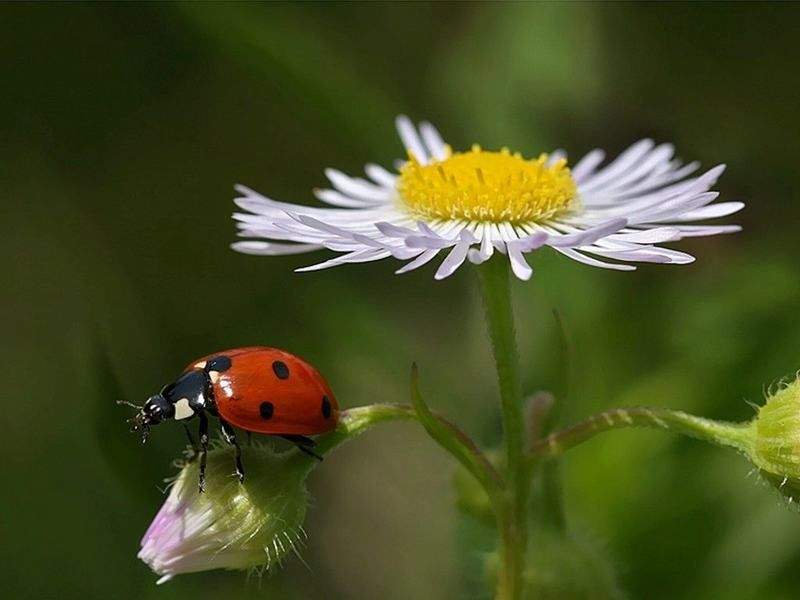 38. Souviens-toi qu’il y a de la beauté partout.  Il suffit d’ouvrir les yeux.
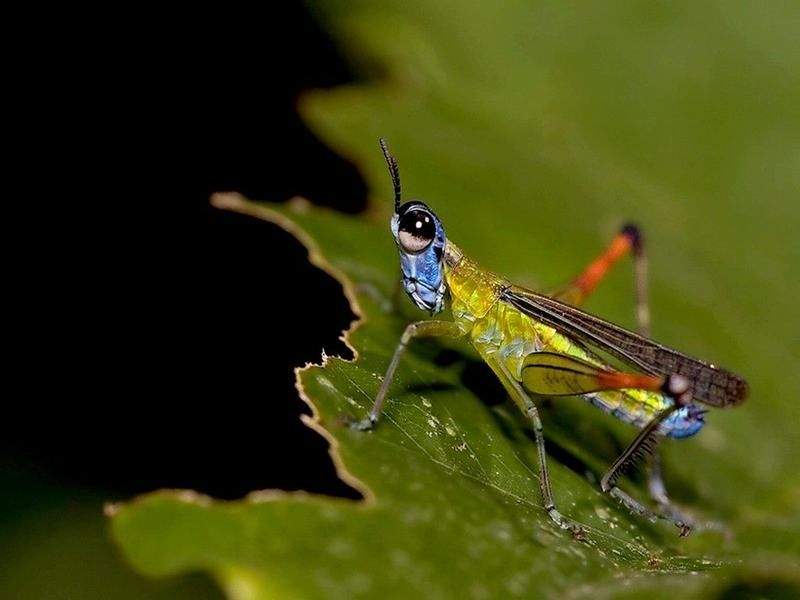 39.  Profite du voyage de la vie. Dis-toi qu’il ne se présentera à toi qu’une fois.
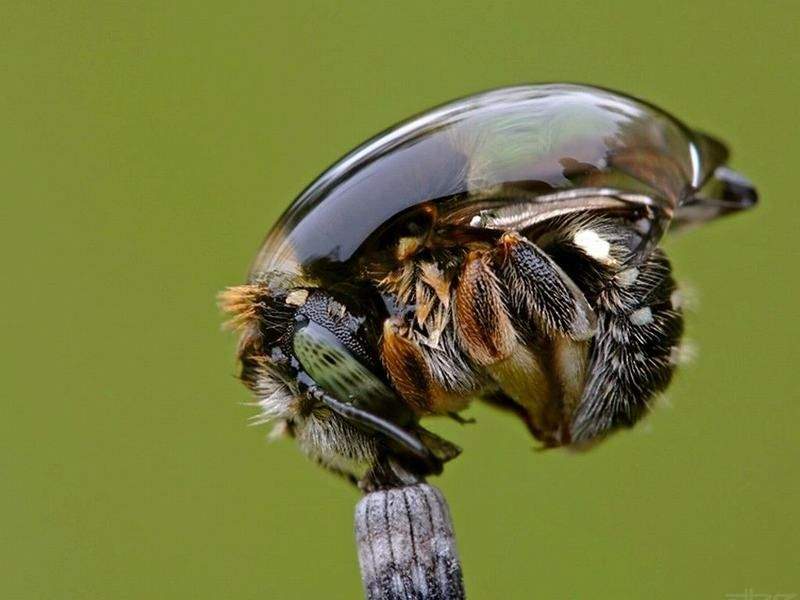 40. La vida es ahora.
Avec nos salutations confraternelles et amicales
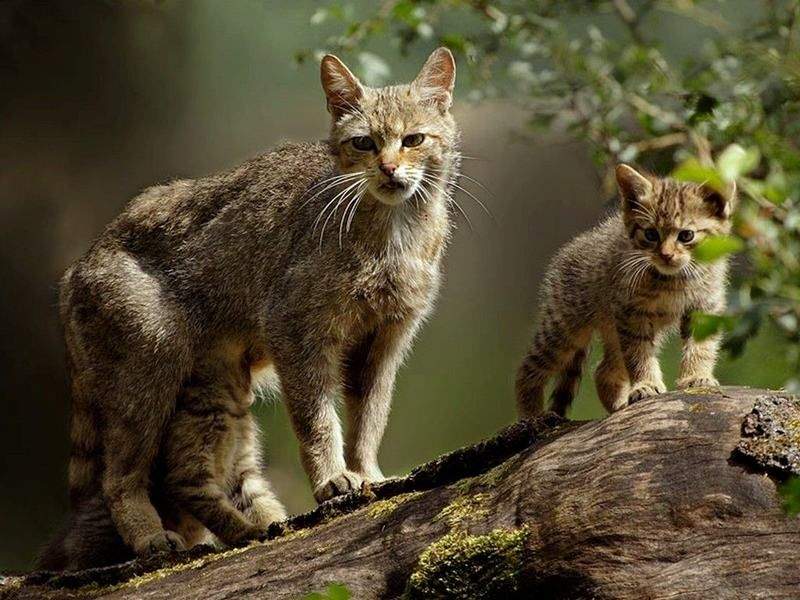 40. La vie c’est maintenant
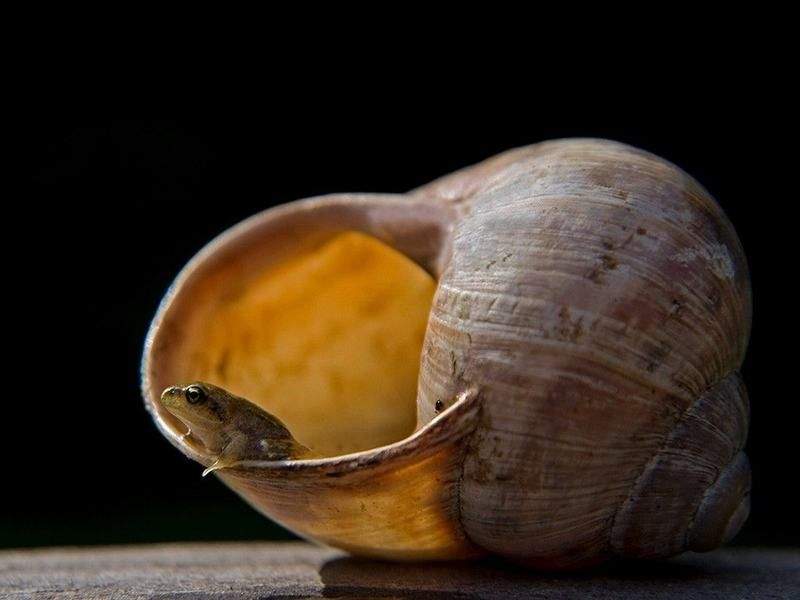 Ne te gêne pas pour envoyer ce message à qui pourrait en profiter.